Simple Measurement Unit
Look Scary?
SumProduct
For Implicit Normalization
For Explicit Normalization
Relax! Analogies help
Analogy: Marking System
Assignment
Case Study
Test
Quiz
Marking System
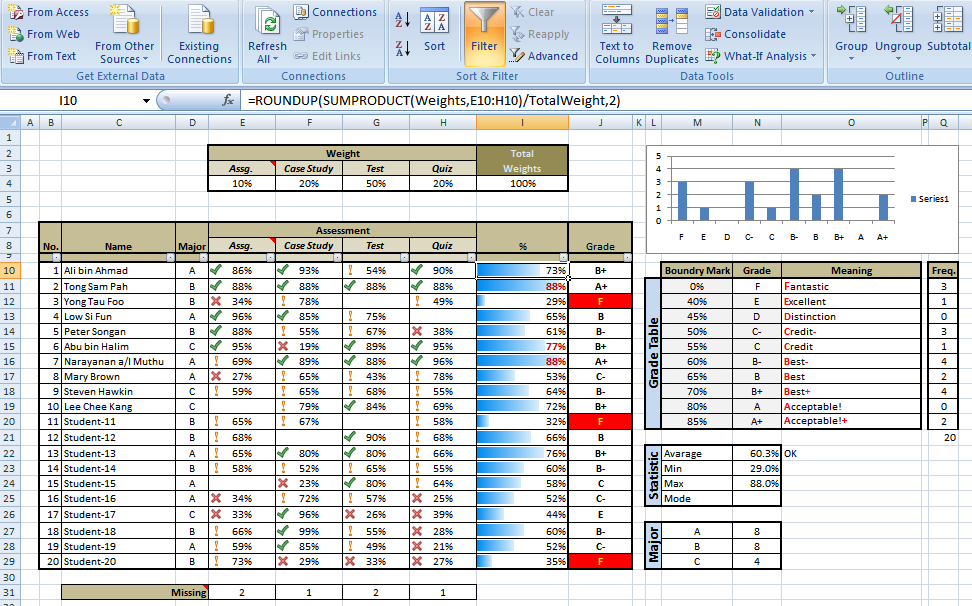 Implicit Normalization
The total weight need not be 100%. The formula will ensure the output will fall in between 0..100%. This implied if the output becomes the input, it will be in between 0..100%.
It is done implicitly
New sub measurement can be added or existing sub measurement can be remove without affecting other sub assessments.
Example: The lecturer missed one of the assessment because of some reason. Or sometime additional assessment is given as well.
Explicit Normalization
Under some abnormal circumstances, special normalization is needed.
This need to be done explicitly by the authorized parties which justifications.
Example: The lecturer expectation is too high. The faculty need to normalized the student result for the subject by bring up all the student marks.
The Measurement System
The System can grow. 
All the inputs & outputs must be 0..100%
Example: CGPA System
Co-Curriculum
TMX2014
Internship
2nd Year
Result
CGPA
TMT2034
Example: CGPA System
60%
70%
Co-Curriculum
80%
80%
80%
TMX2014
Internship
90%
80%
90%
???
2nd Year
Result
80%
CGPA
40%
90%
75%
TMT2034
90%